Structure d’un article scientifique
Quelles sont les différentes parties qui le composent ?
- Titre
	auteurs, coordonnées

- Abstract ou résumé
	mots-clés

- Introduction

- Matériel et Méthodes 

- Résultats

- Discussion / Conclusions/Perspectives

(Matériel et Méthodes)

- Références bibliographiques
Règles universellement reconnues
Edition des publications:
le reviewing
Analyse et présentation orale d’un article scientifique
Quelles sont les différentes parties qui le composent ?
- Titre
	auteurs, coordonnées

- Abstract ou résumé
	mots-clés

- Introduction

- Matériel et Méthodes 

- Résultats

- Discussion / Conclusions/Perspectives

(Matériel et Méthodes)

- Références bibliographiques
-Chaque partie est à la fois indépendante et reliée aux autres
=> Plusieurs entrées possibles
Analyse et présentation orale d’un article scientifique
= Simulation de la séance de présentation des articles de neurosciences du 12 février 2025
Objectifs : 
	- comprendre et analyser un article scientifique
	- le présenter clairement et logiquement à l’oral en utilisant un support de type diaporama
Analyse et présentation orale d’un article scientifique
Présentation orale d’un article scientifique
Un plan de présentation:
Sujet et ses contours
Sa justification
Objectifs posés
Démarche scientifique
Introduction
De façon synthétique,
Logique, précise 
et rigoureuse
Question(s) posée(s)
Démarche expérimentale
Présenter les résultats
Et les conclusions
Résultats
Esprit critique
Qu’apporte cet article de nouveau ?
Critiques (rigueur de la démarche et de l’analyse des résultats,
manque d’infos, de manips…)
Perspectives ouvertes ?
Conclusions/
perspectives
Analyse et présentation orale d’un article scientifique
Réussir une présentation PowerPoint, voir fiche de conseils sur ecampus
Diaporama = support visuel qui illustre le discours
CONTENU :
	 Un seul (type de) message par diapo (importance du choix du titre)
Pour la présentation des résultats:

Titre avec la question posée/réponse
	
Démarche expérimentale
	
Résultat(s) obtenu(s) illustré(s) par figure(s) (à décrire à l’oral, ne pas  écrire trop de texte)
	
Conclusions (à faire ressortir et doit faire référence au titre de la dia)
Does pathogen infection have an impact on meiotic recombination in plants ?                            LabMeeting IPS2- January 2016
- RESULTS -
Meiotic recombination rate in infected and control plants
Recombination frequencies are calculated for each interval in both lines, and compared between mock- and infected- plants.
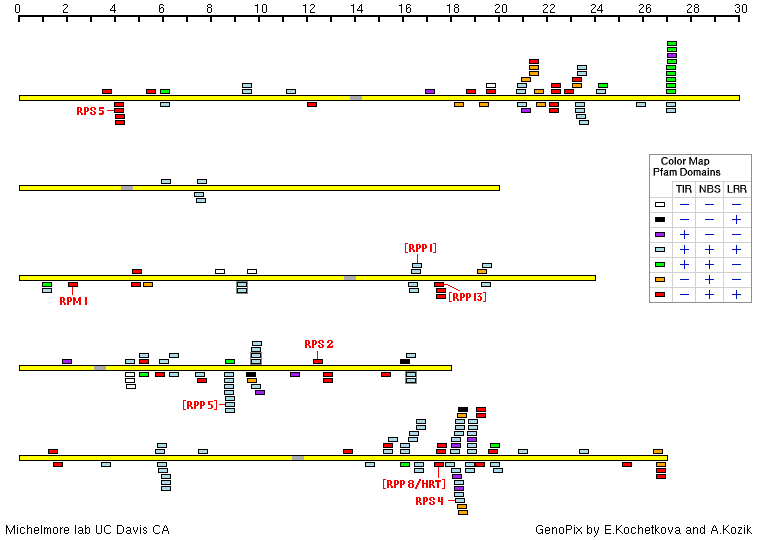 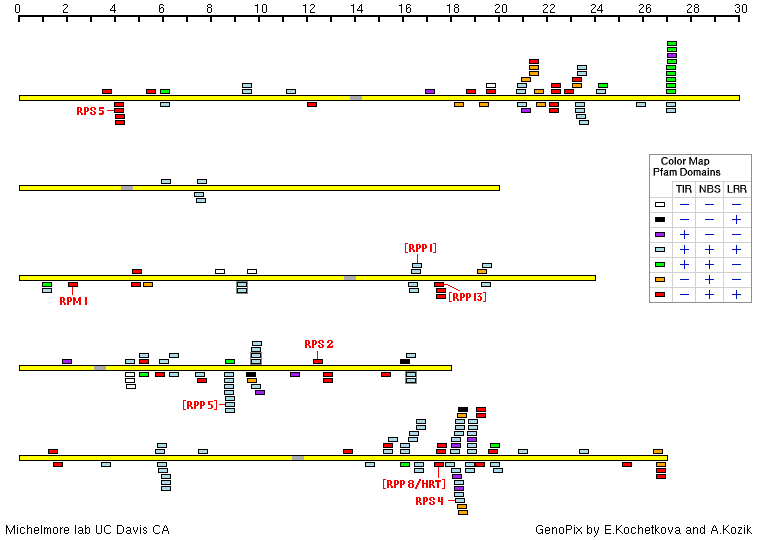 No significant change in meiotic recombination observed after infection
[Speaker Notes: After the numbering of tetrads in the differents classes, we could calculate the recombination frequencies for each intervall, in both lines.
The comparision between mock- and infected- plants revealed no significant change in meiotic recombination rate in infected and control plants, whatever the studied intervall.]
Injection aux souris
Expérience:
Injection des protéines+adjuvants dans les souris hôtes.

Sérum analysé avec ELISA pour mesurer le taux d’anticorps.


Résultats PTXS1 moins bons car  la séquence initiale est de seulement 570 pb. 

Mais les niveaux d’anticorps mesurés sont suffisants pour le DT, TetC et PTXS1.

 Une réaction immunitaire est bien déclenchée.
Diphteria = DT
Tetanus= TetC
Pertussis= PTXS1
Résultats:
Taux d’anticorps dans le sérum de souris. Mesuré en densité optique.
Transfert nucléaire par fusion cellulaire et le développement in vivo d’embryons clonés
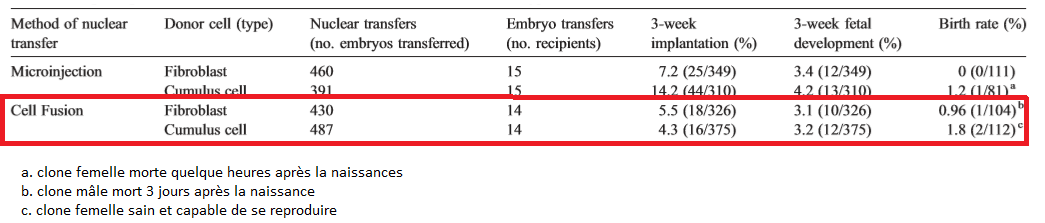 Fibroblaste: obtention d’un bébé mâle mais il meurt 3 jour après  
 cellule du cumulus:  2 bébés femelles qui ont survécu
Comparaison des deux méthodes :
Meilleurs résultats pour la fusion cellulaire que pour la micro injection 
Meilleurs résultats pour les cellules du cumulus que pour fibroblastes
le taux d’implantation semble n’avoir aucune influence 

    aucune descendance viable (SCNT) obtenue à partir des cellules du fibroblaste 

Mais pourquoi ? 
=> Déterminer anomalie à partir de comparaison histologique de fœtus de 21 jours
Analyse et présentation orale d’un article scientifique
Réussir une présentation PowerPoint, cf fiche de conseils
Diaporama = support visuel qui illustre le discours
ORTHOGRAPHE !
CONTENU :
	 Un seul message par diapo (importance du choix du titre)
FORME:
	- Homogénéité de présentation tout au fil des diapos (mise en page, police et couleur des titres, conclusions….)

	- Max deux polices différentes LISIBLES DE LOIN

	- 3-4 couleurs max avec un code précis / ATTENTION AU CONTRASTE entre couleurs des polices versus couleur du fond

	-Texte limité à l’essentiel / illustrations légendées  = AERE

	-Possible de faire des animations pour aller du simple au compliqué mais éviter d’en mettre trop :
=>   Attention aux distracteurs !
Analyse et présentation orale d’un article scientifique
Préparer et donner une communication orale Fiche de conseils prez orale
Regarder le public 

Parler suffisamment fort

Utiliser le support et montrer de quoi on parle sur le diaporama

Possible d’utiliser le tableau pour compléter

Préparer le discours (possible d’avoir des notes pour vous repérer)

En groupe, ne pas vous répéter les uns les autres, ne pas vous couper la parole.

Soigner les transitions entre les diapos
Eviter de tourner le dos

Ne pas lire son texte 

Eviter les mains dans les poches





Eviter les mots inutiles (euh!, bon…)
Analyse et présentation orale d’un article scientifique
= Simulation de la séance de prez orale des articles de neurosciences (février 2025)
Objectifs : 
	- comprendre et analyser un article scientifique
	- le présenter clairement et logiquement à l’oral en utilisant un support de type diaporama
Au cours de cette séance, après avoir travaillé en classe entière sur l’introduction et les objectifs du travail décrit dans l’article, chaque sous-groupe d’étudiants (4 étudiants) prendra en charge l’analyse d’une partie des expériences (protocole, résultats obtenus, interprétation) et restituera l’information sous forme d’1 ou 2 diapositives de type Powerpoint. Les diapos correspondant à l’intro et problématique ont été faites par Martine, diaporama déposé sur ecampus. Ces diapos constituent le début du diaporama de présentation, vous devez donc faire en sorte que votre diapo s’insère dans ce diaporama.
 


Le titre de l’article n’est pas donné. Chaque groupe d’ étudiants proposera un titre à l’issue de la séance de présentation de cet article (7 octobre)
Chacun doit avoir compris l’essentiel de l’article à l’issue des présentations du 7 octobre
Analyse et présentation orale d’un article scientifique
1/ Travail en groupe entier sur l’introduction: Concevoir 3-4 dias d’intro
2/ Travail en sous-groupe (/figure) :
GROUPE A (3-4 étudiants)
A1 : Fig 2 / § « Poids corporel, prise alimentaire » jusqu ’à la fig2/ Mat&Meth « Animaux »
A2 : § « Influence du background… » jusqu ’au § « Croisements des clones… »/ Mat&Meth « Génération des souris F2 »
GROUPE B (3-4 étudiants)
Fig 3 / § « Poids corporel, prise alimentaire » APRES la fig2/ Mat&Meth «Poids corporel, prise de nourriture…. »
GROUPE C (3-4 étudiants)
Fig 4 / § « Réponse à l’administration de MTII… » / Mat&Meth «Poids corporel, prise de nourriture…. »; « Administration de MTII »; « Administration de leptine »
GROUPE D (3-4 étudiants)
Table1  / § « Analyse des hormones du plasma/ Mat&Meth «Analyse des carcasses »
Analyse et présentation orale d’un article scientifique
1/ Travail en groupe entier sur l’introduction: Concevoir 3-5 dias d’intro
Diaporama déposé sur ecampus par Martine
2/ Travail en sous-groupe (/figure) :
Chaque groupe ou sous-groupe doit préparer EN LIEN AVEC LA FIGURE ETUDIEE
Question posée
Démarche
Résultats
Conclusions
format pptx (impératif!)  selon format de l’intro déposée sur ecampus
Deadline lundi 7/10 8h
- 1 à 2 dias
- Et l’oral qui va avec !
Présentation orale le 7 octobre 24
- 1 à 2 phrases de conclusions
- 1 à 2 phrases de perspectives